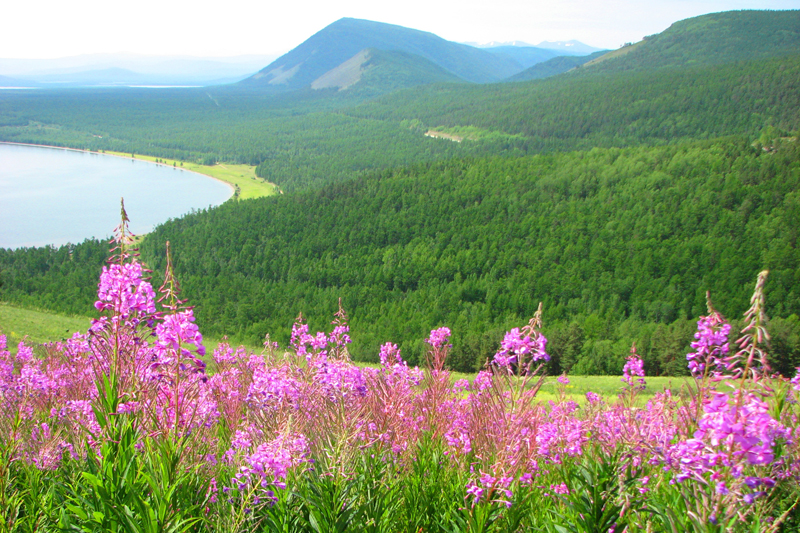 Папа, мама, я – весёлая семья!
Семья Петровой Маши
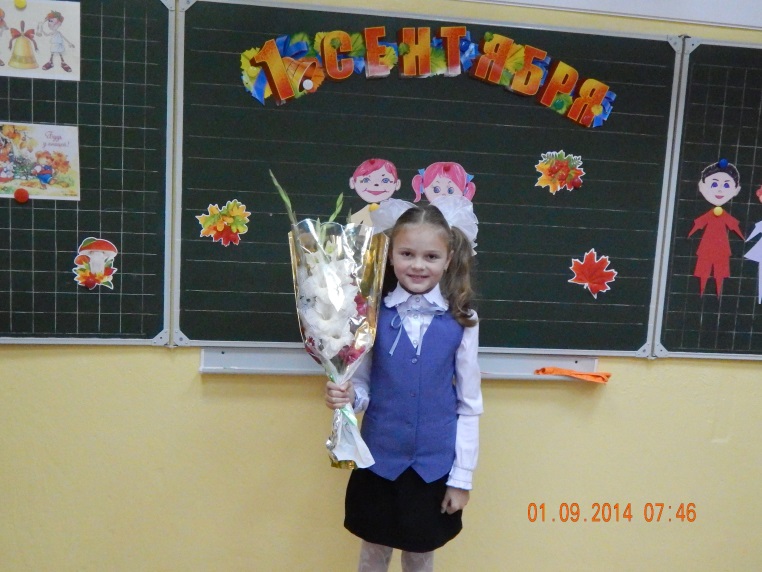 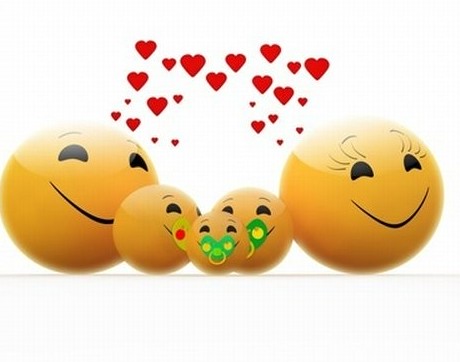 Семья Алексеева Егора
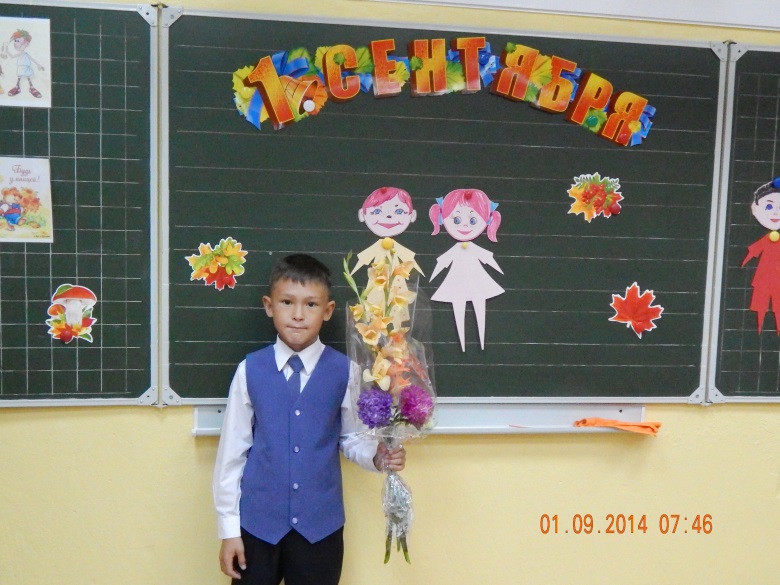 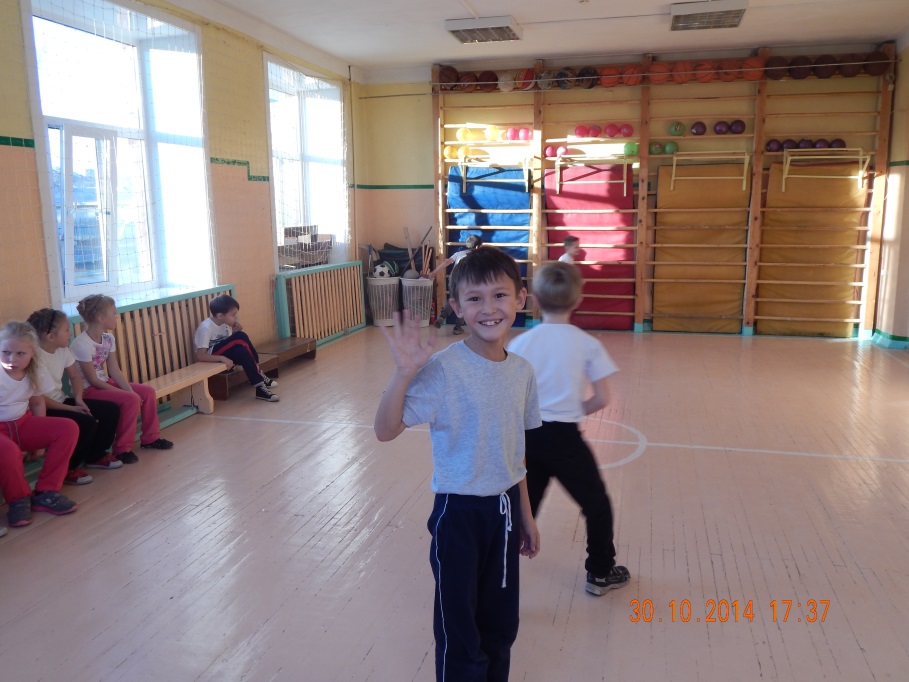 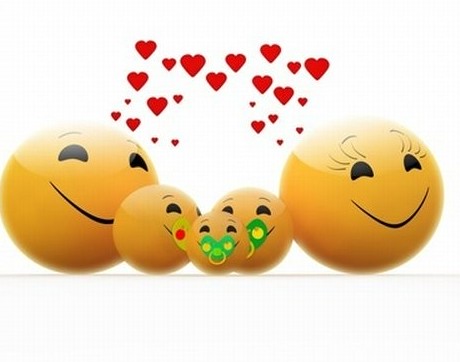 Семья Тарасовой Ярославы
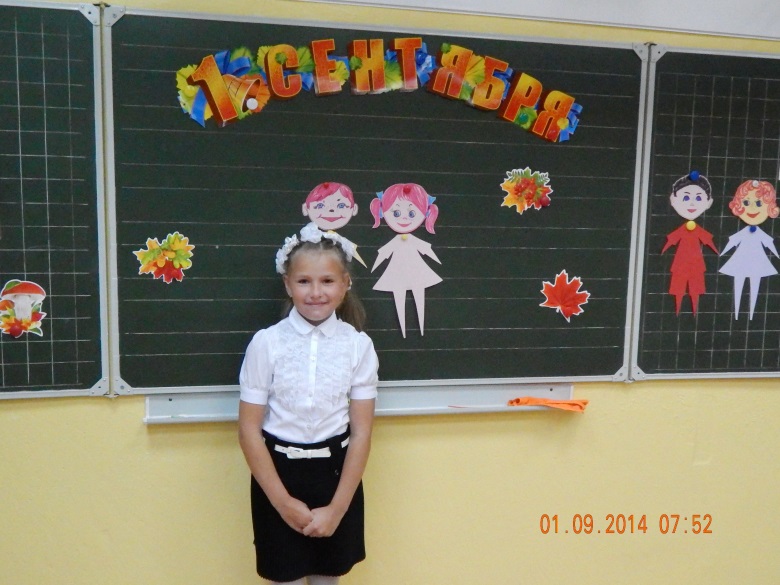 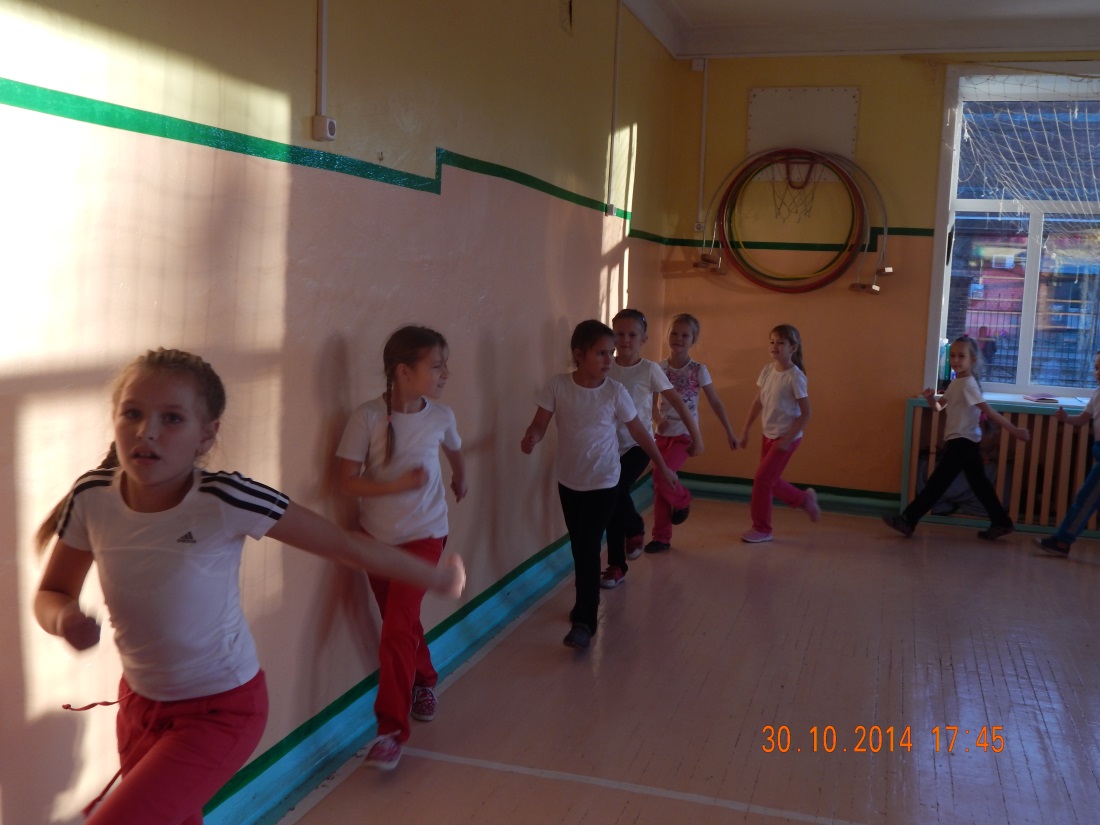 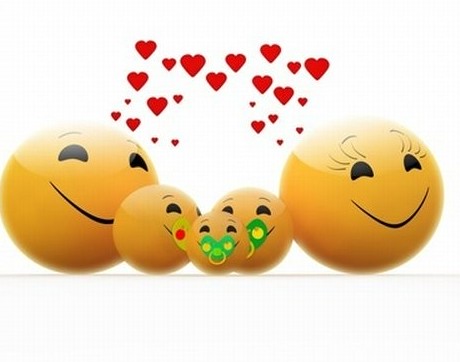 Семья Давыдова Кирилла
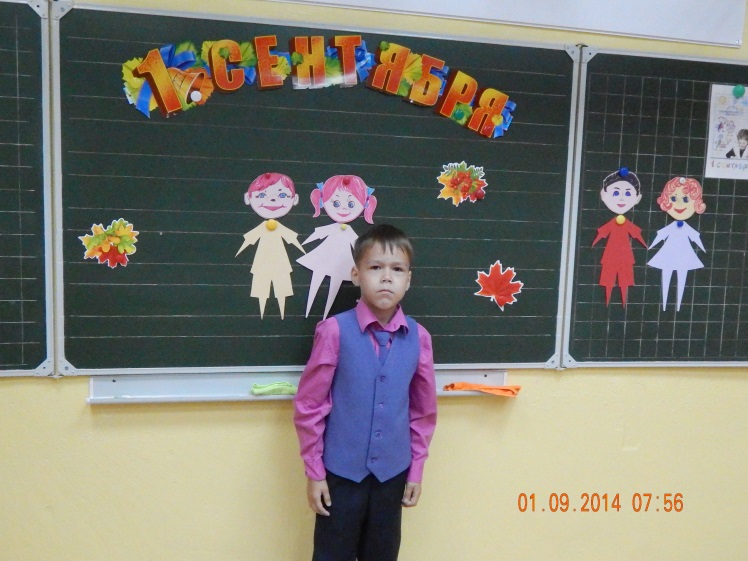 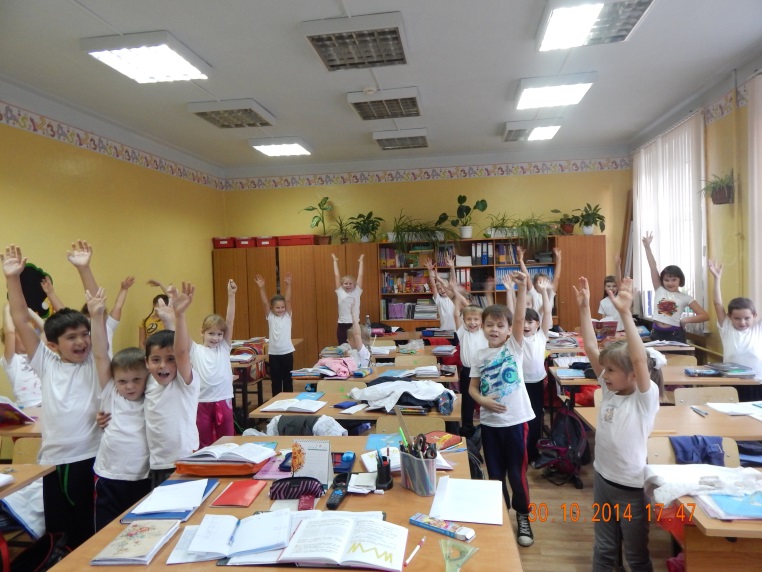 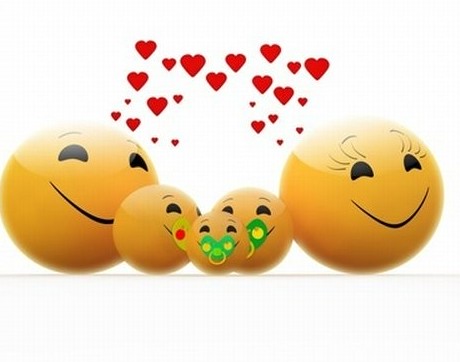 Семья Вологжиной Наташи
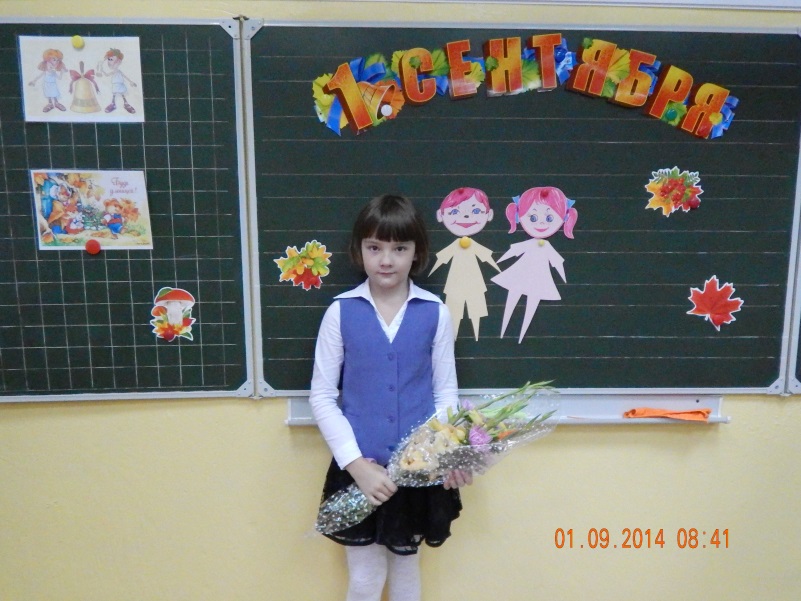 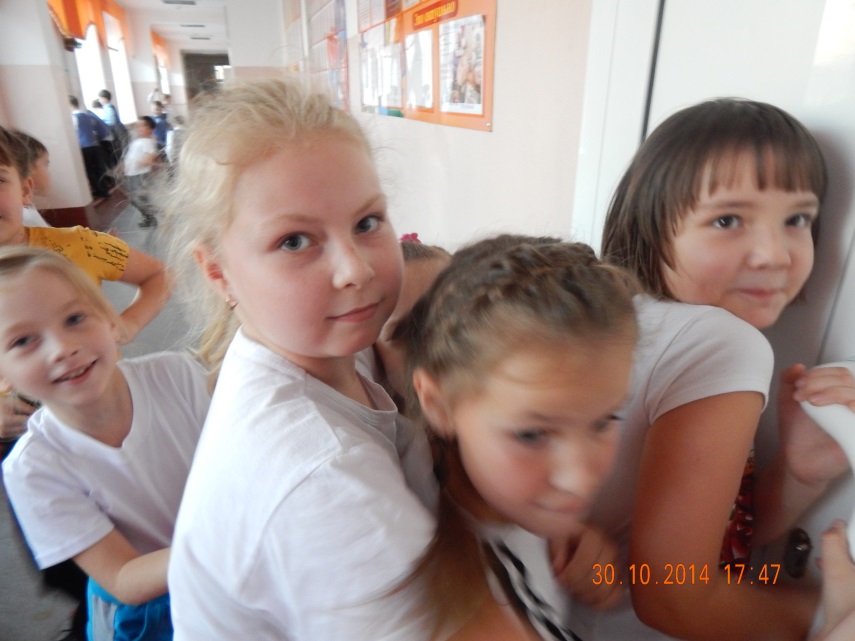 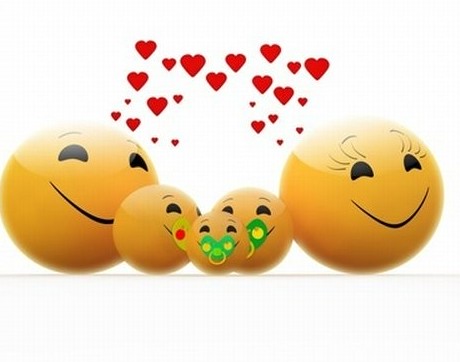 Семья  Верхозина Тимофея
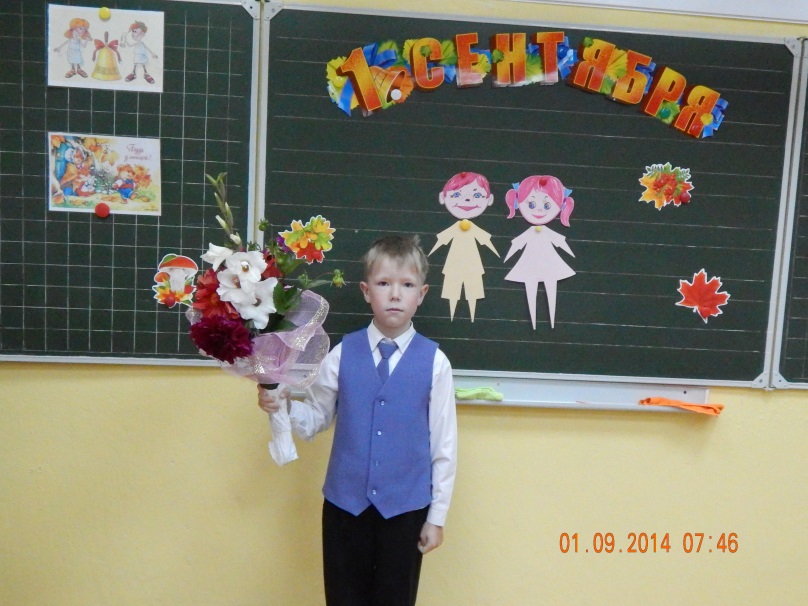 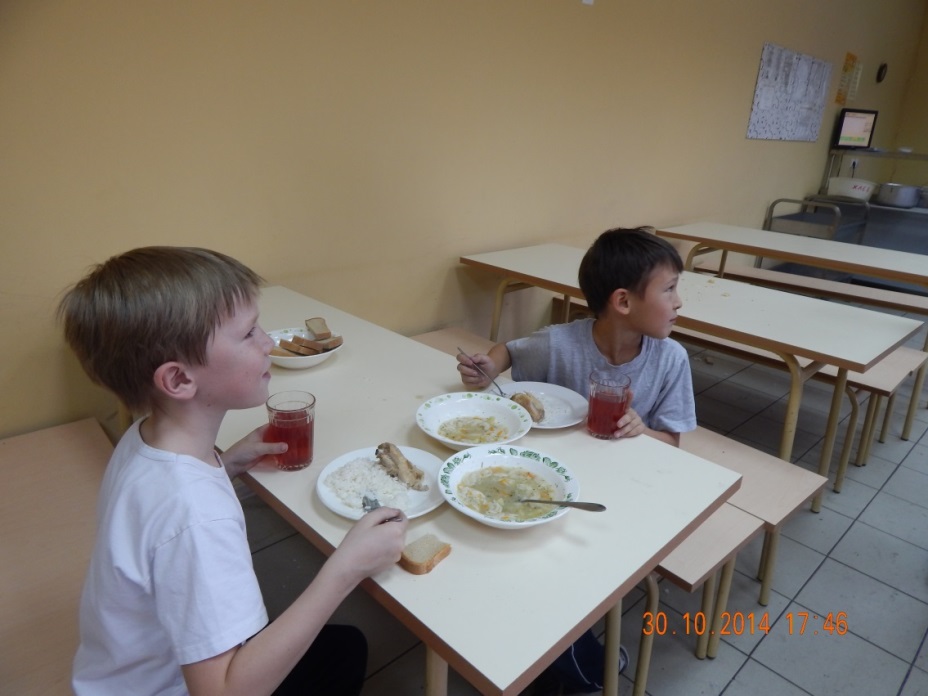 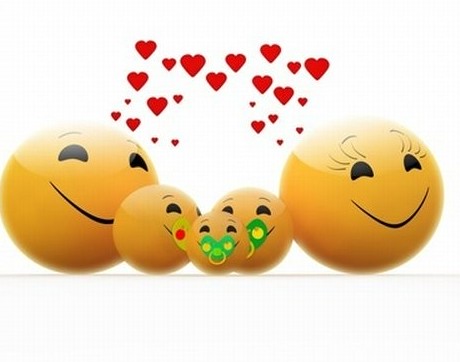 Семья Сабитова Михаила
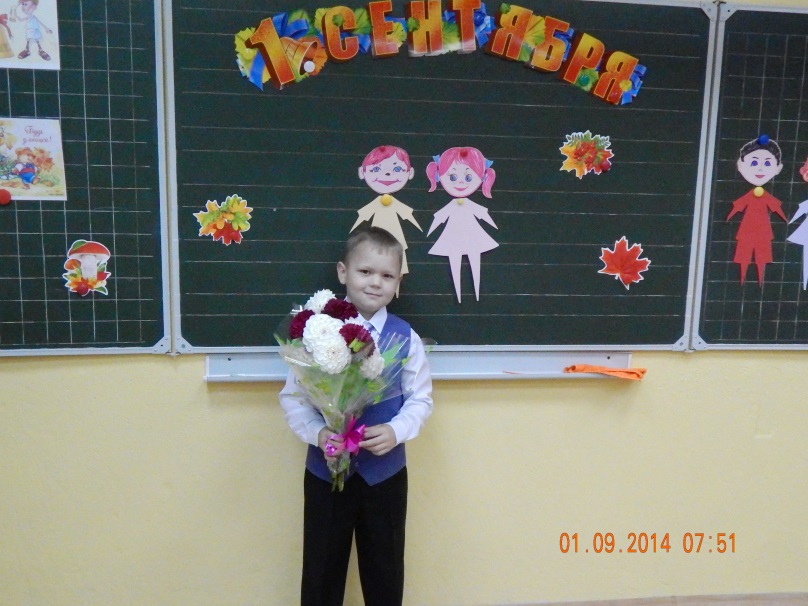 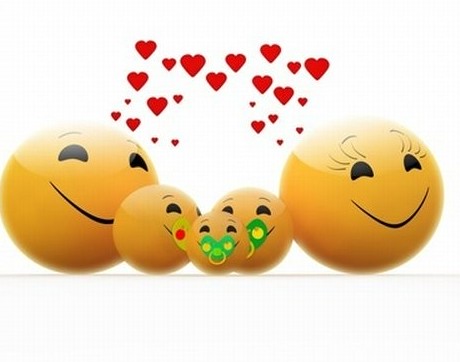 «Представь свою семью».
Вот я, вот я, а вот - моя семья …
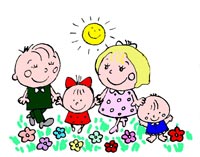 «Ох, уж эти смешные истории!»
Вот наш герой
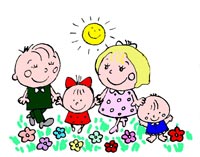 «С миру по нотке»
Звукоряд от до  до…   
Впереди всех нота…   
За нею на горе машет нота…   
Третья нота из семи, безусловно нота…  
Нарисована графа, а за нею нота…   
В огороде есть фасоль, здесь же в нотах только…  
Быстро пальцем шевеля, проиграем ноту…   
У ребят у всех спроси как закончить гамму…   
Гамма вся от «до» до «до»…
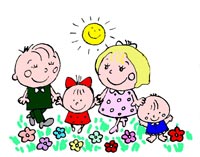 «Найди лишнее слово»
Самолёт  машина  автобус  тарелка  мотоцикл
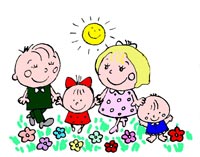 «Найди лишнее слово»
Тарелка  кастрюля  сковорода  ручка 
миска  
нож
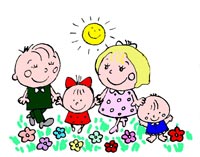 «Найди лишнее слово»
Собака  мышь  крыса  корова  
колесо  
бегемот
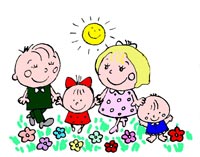 «Найди лишнее слово»
Телевизор  радио  компьютер  телефон  книга
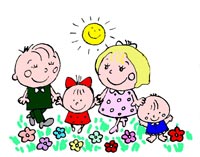 «Найди лишнее слово»
Рубашка  
свитер  сапоги 
бумага  
тапки  шапка
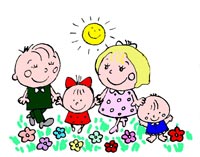 «Найди лишнее слово»
Стрекоза  муха  крокодил  кузнечик  бабочка
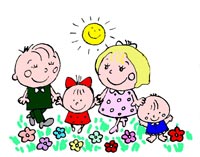 «Найди лишнее слово»
Шкаф    стул  мяч    кровать  тахта    пуфик  стол
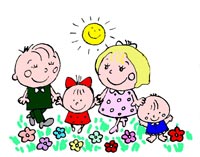 «Найди лишнее слово»
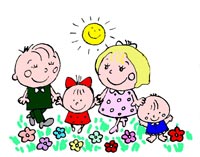 «Узнай по голосу»
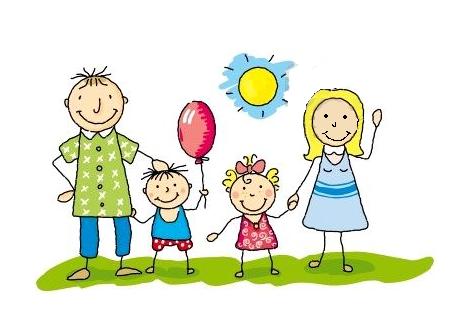 «Найди спрятанные картинки»
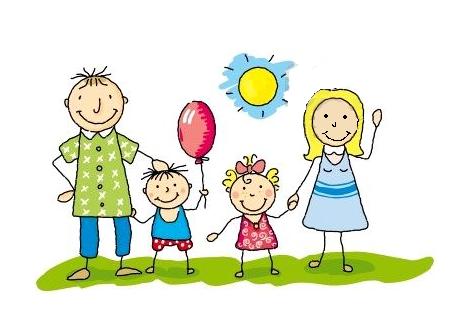 «Тихое пение»
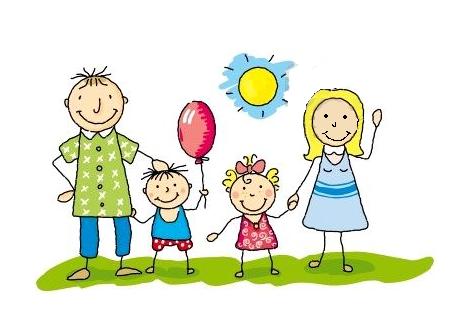 «Театральный»
Повстречались два котенка: «Мяу, мяу»
Два щенка: «Ав, ав!»
Два жеребенка: «И – го – го!»
Два тигренка: «Р – рр!»
Два быка: «М – уу!»
Смотри, какие рога
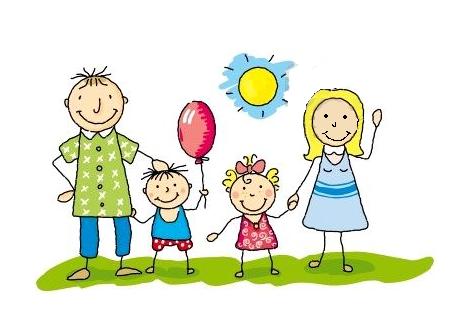 "Угадай песню по сюжету"
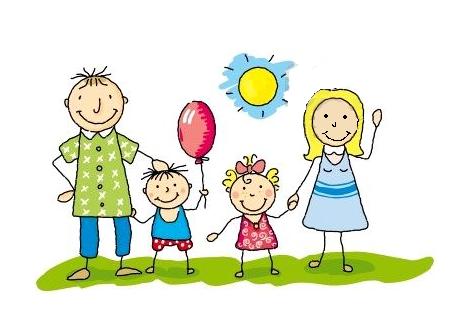 «Стихи А.Л. Барто»
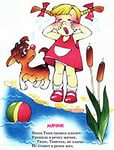 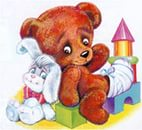 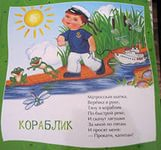 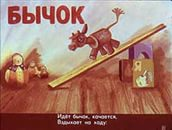 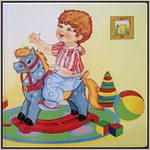 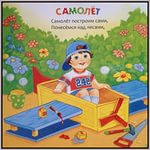 «Ромашка впечатлений»
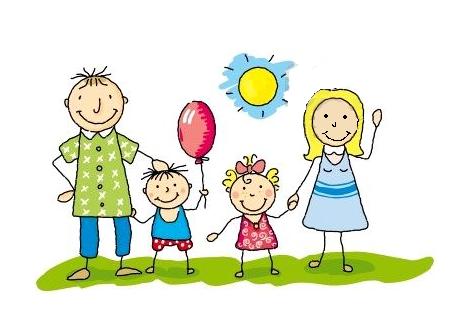 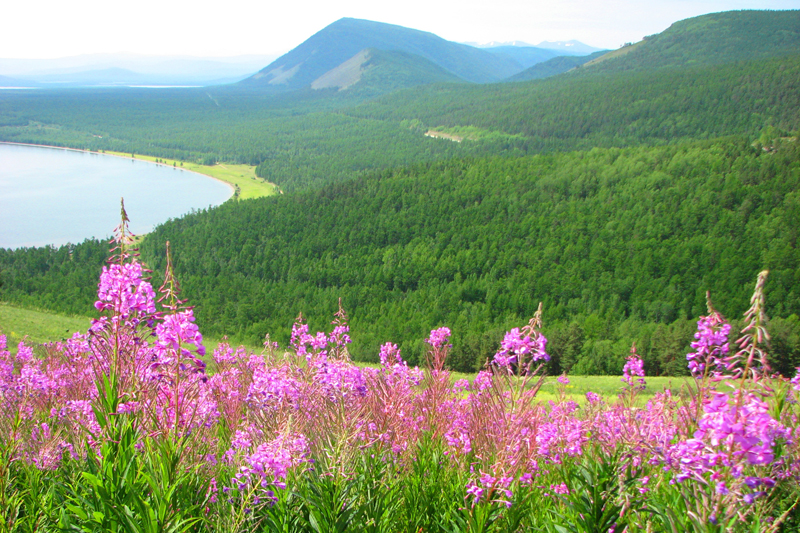 Благодарю за участие в семейном празднике!